Do Now Activity:
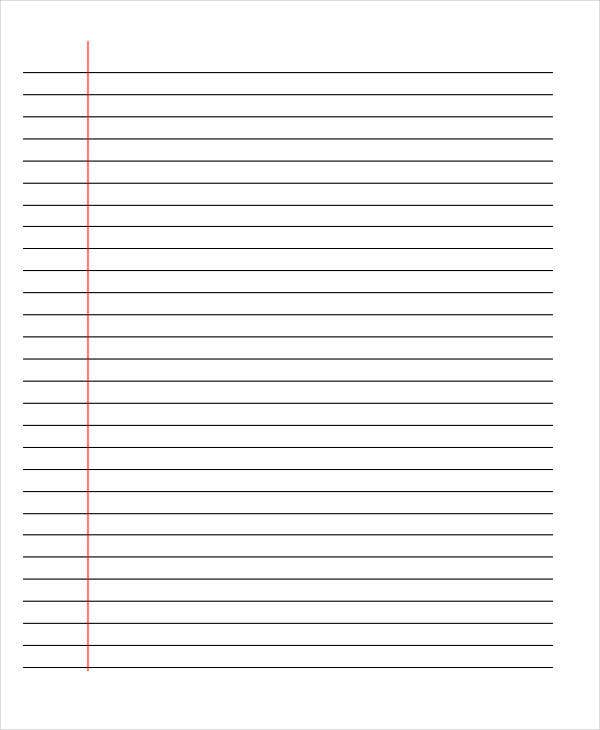 Exercise can keep you healthy, what does healthy mean and what are the benefits of being healthy? (7)
6 WEEKS UNTIL COMPONENT 2 IS OVER!!!
Physical, Emotional, Social effect
Progress Indicators:
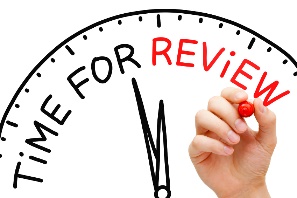 DO NOW ACTIVITY:
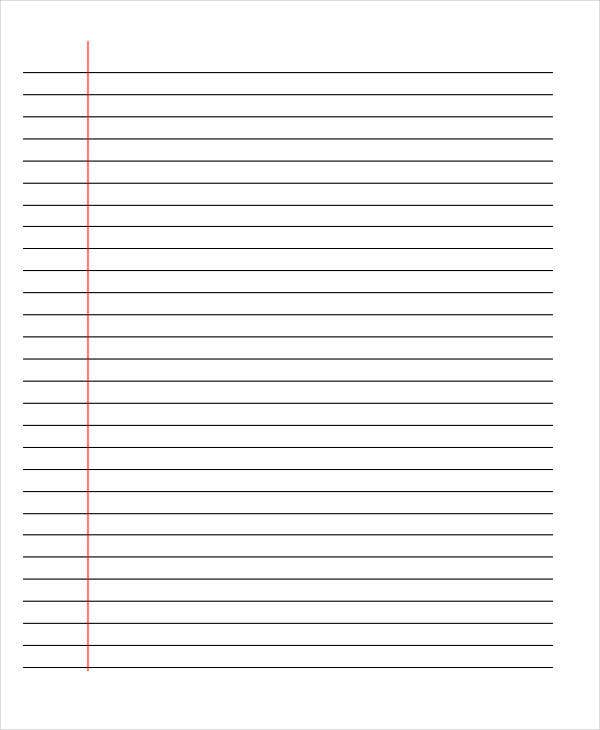 Exercise can keep you healthy, what does healthy mean and what are the benefits of being healthy? (7)
Did you write the correct definition?
Health=
State of complete physical, mental and social well-being and not merely the absence of diseases.
Part one of the question is to just STATE the above!
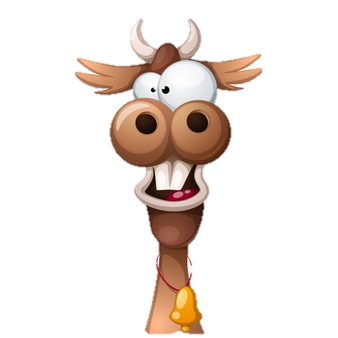 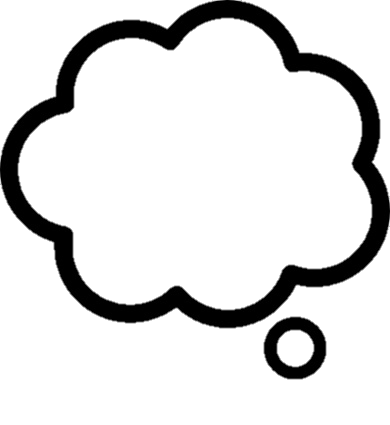 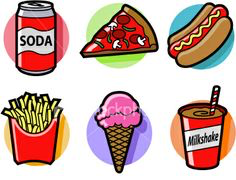 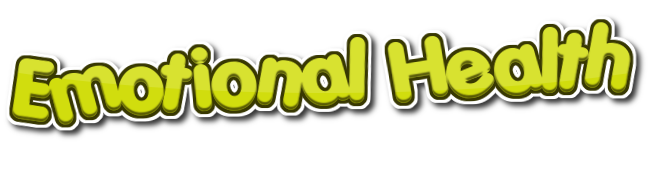 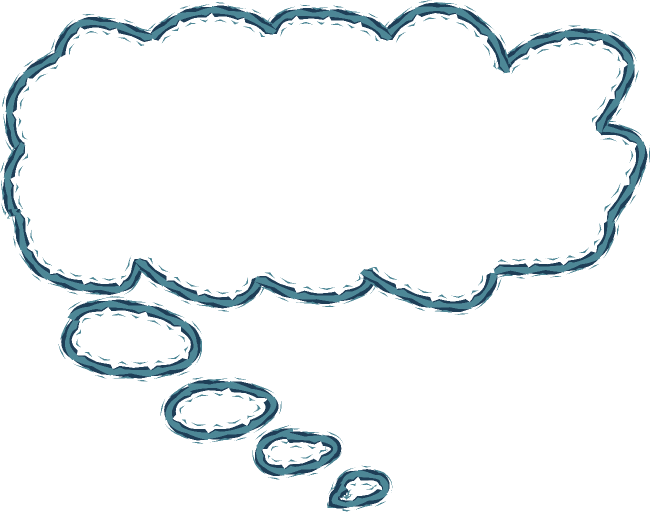 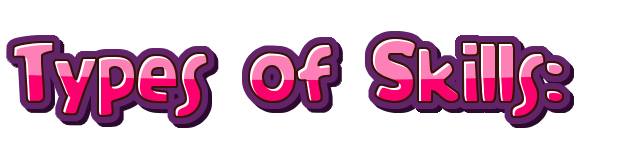 L = lots of bits
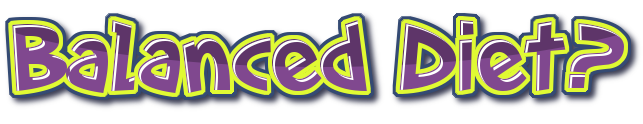 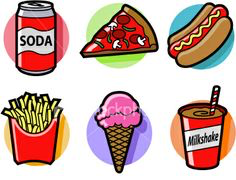 Obvious
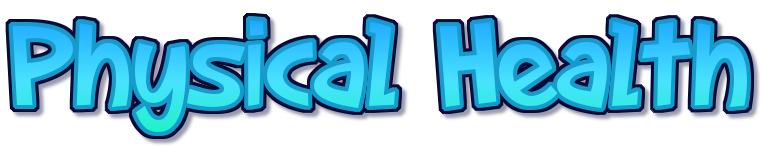 Low Organisational Skill
Basic Skill
25-30%
15-20%
55-60%
Blood can flow easily, reducing the risk of CHD, strokes and damage to arteries
Increased self esteem (opinion of yourself) and confidence which makes you feel better about yourself e.g. feel you have achieved something
Simple skills, doesn’t need much concentration. E.g. running
One that can be easily broken down to be practiced separately e.g. front crawl,  set shot
Macro nutrients – carbohydrates, fats and protein. 
Micro nutrients – 
Vitamins (A = growth and vision, B =needed for strong bones  & C = body tissues together)  
minerals (Calcium – strong bones and teeth, but also for muscle contraction. Iron – used in making red blood cells) 
Water – In all food in bulk. Essential to the body, keeps temperature and  keeps you hydrated. Dehydration =  Blood thickening – this makes it harder for the heart to pump blood around meaning decreased flow of oxygen. Increased body temperature, leading to overheating, fainting through heat exhaustion
Fibre – keeps the digestive system active and helps lower cholesterol - Needed to keep your digestive system working. Meaning your body gets all the nutrients from the foods.
Competing against others / yourself can improve your ability to deal with pressure and mange emotions
C = Concentration
Reduce the risk of obesity
Complex Skill
High Organisational Skill
Aerobic exercise = prevents high blood pressure, heart stronger and arties elastic, helping remove cholesterol
C = Concentration
Can relieve stress and tension by taking your mind off whatever is worrying you by making you feel happy. Preventing stress related illnesses
This needs a lot of concentration to do e.g. volley in football
One that cant be easily broken down to be practiced separately as they are too closely linked e.g. front somersault
The level of endorphins in your brain increases. These make your feel good, reducing the risk of mental illness such as depression.
Closed Skill
Open Skill
By training you can increase your components of fitness which will help your physical health:
O = ocean – always changes
Increased the level of serotonin in your brain. This may help reduce mental illness as low levels of serotonin are connected with depression
Changing environment, you have to react and adapt to external factors. E.g a tackle in basketball – you have to adapt to other player
Always performed in the same predictable environment. Not effected by external factors. E.g set shot in basketball
Increase levels of high density lipoproteins (HDL) – which removes cholesterol from arteries
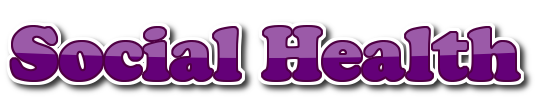 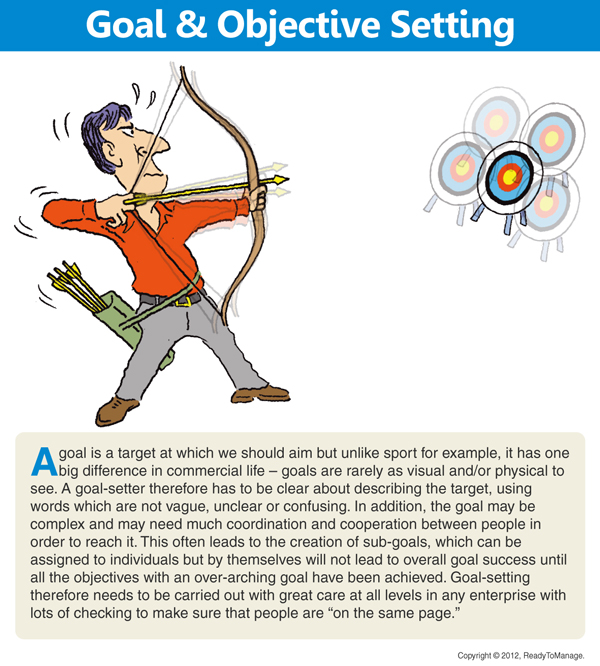 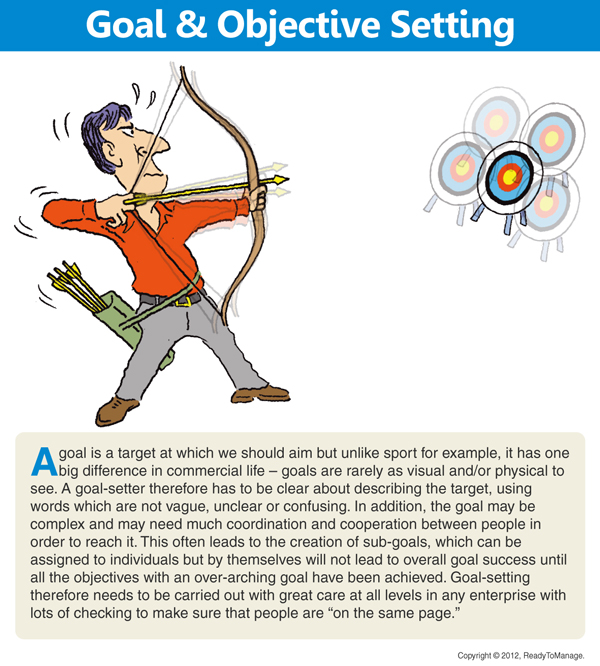 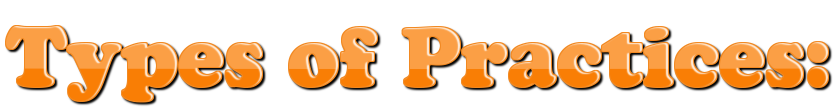 Weight baring exercise (e.g. where you use your feet and legs to support you e.g. running) – prevents osteoporosis
Goal Setting
It can help you make friends with people of different ages and backgrounds.
Massed Practice
Distributed Practice
Reduces the chance of type-2 diabetes
Useful in making you successful, which will increase your self-worth. Being part of a team will help you feel more involved in society
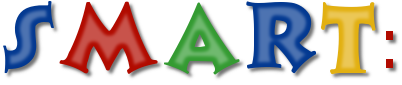 Say exactly what you want to achieve.
On Mass Cover = all together
Work/rest/sleep balance
Diet
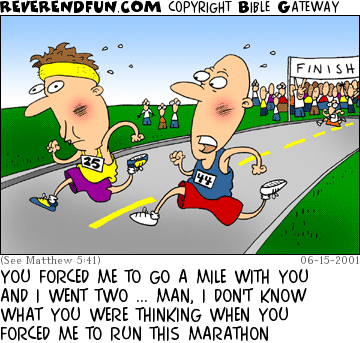 Practicing with breaks for rest or mental rehearsal. Good for complex skills
lifestyle choices that effect performance.
Team activities like basketball, you have to practice teamwork, which improves how you cooperate and work with others
Practicing without breaks, good for basic skills
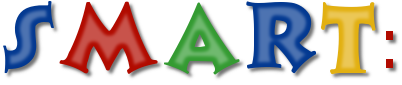 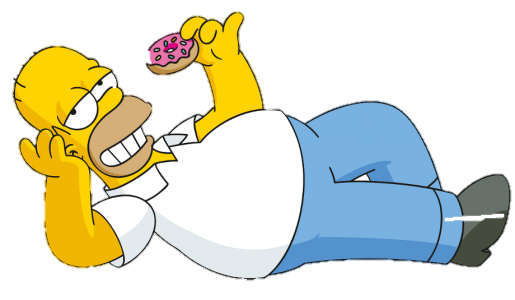 Activity levels
They need to be measureable
Recreational drug
Makes you socialises with your current friends
Verbal Guidance
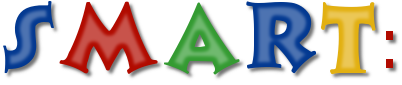 Fixed Practice
They need to be the right level of difficulty
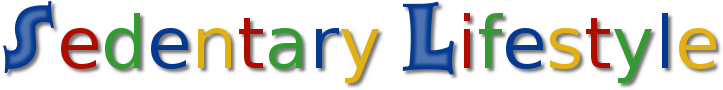 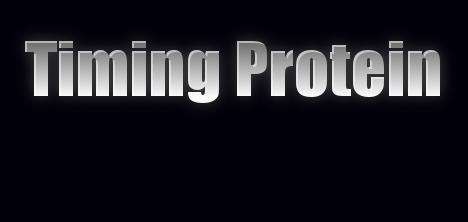 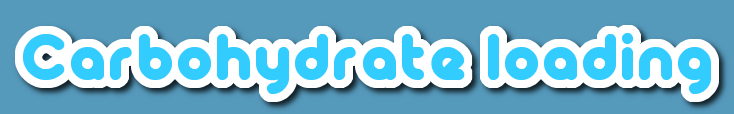 Variable Practice
‘An explanation in words of how to perform’
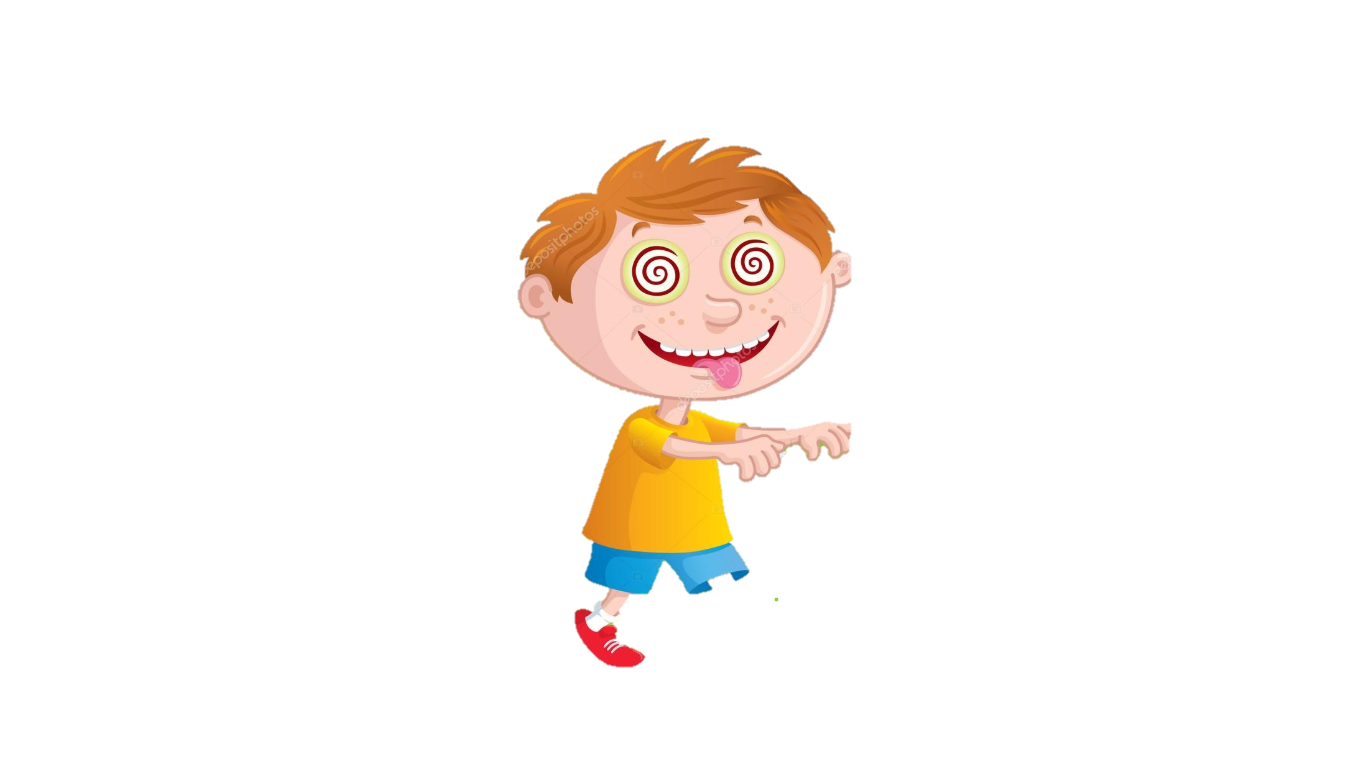 Practicing by repeating the same technique in one situation over and over again (drills). Good for closed skills
A lifestyle where there is little, irregular or no physical activity
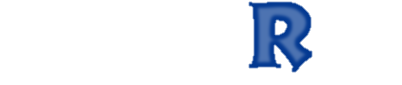 Practicing by repeating the techniques in different situations that you might need to use it in. helps with open skills
Targets that you can realistically reach
Power athletes use this. 
Body struggles to store this so you need to eat often. 

Eat within an hour after training as they need to recover and repair themselves. 

Take protein in before sleep as this is when you rest and recover.
Visual Guidance
endurance athletes. 
It maximizes the stores of glycogen (energy) in their muscles and liver. 
carbohydrate high diet close to the event.
This will store in the liver and muscles ready to use.
‘Visual clues, demonstration or videos and diagrams to show how it should be done’
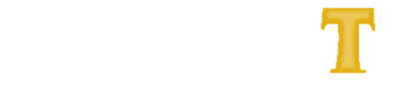 Being OBESE
Having A LOT more body fat then your should
Being OVERFAT
Having more body fat then your should
Being OVERWEIGHT
Weighing more then normal
Set a deadline
vary = vary the situation
fixated = over and over
Manual Guidance
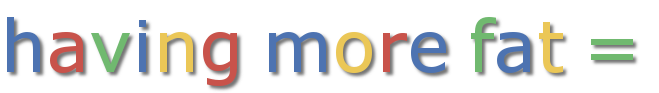 ‘The coach physical moves the body through the techniques e.g. golf swing’
puts more strain on your cardiovascular system = less cardiovascular endurance.
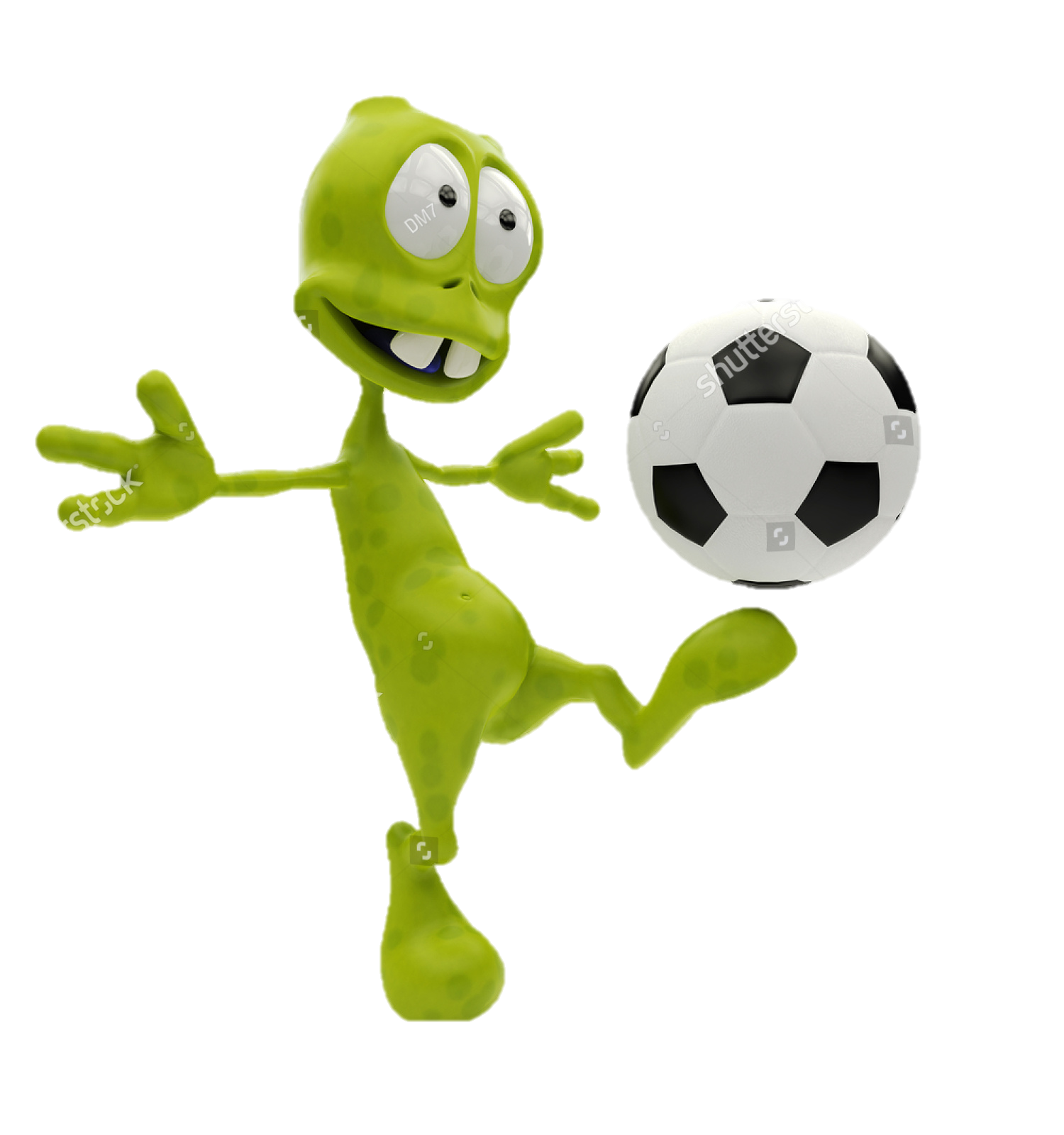 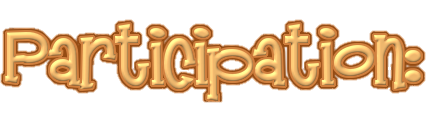 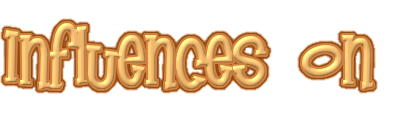 Mechanical Guidance
Increased body fat – fatty deposits in the arteries, harder for the heart to pump blood – increase blood pressure, risk of stroke and CHD
Guidance given through sports equipment e.g. harness in trampolining
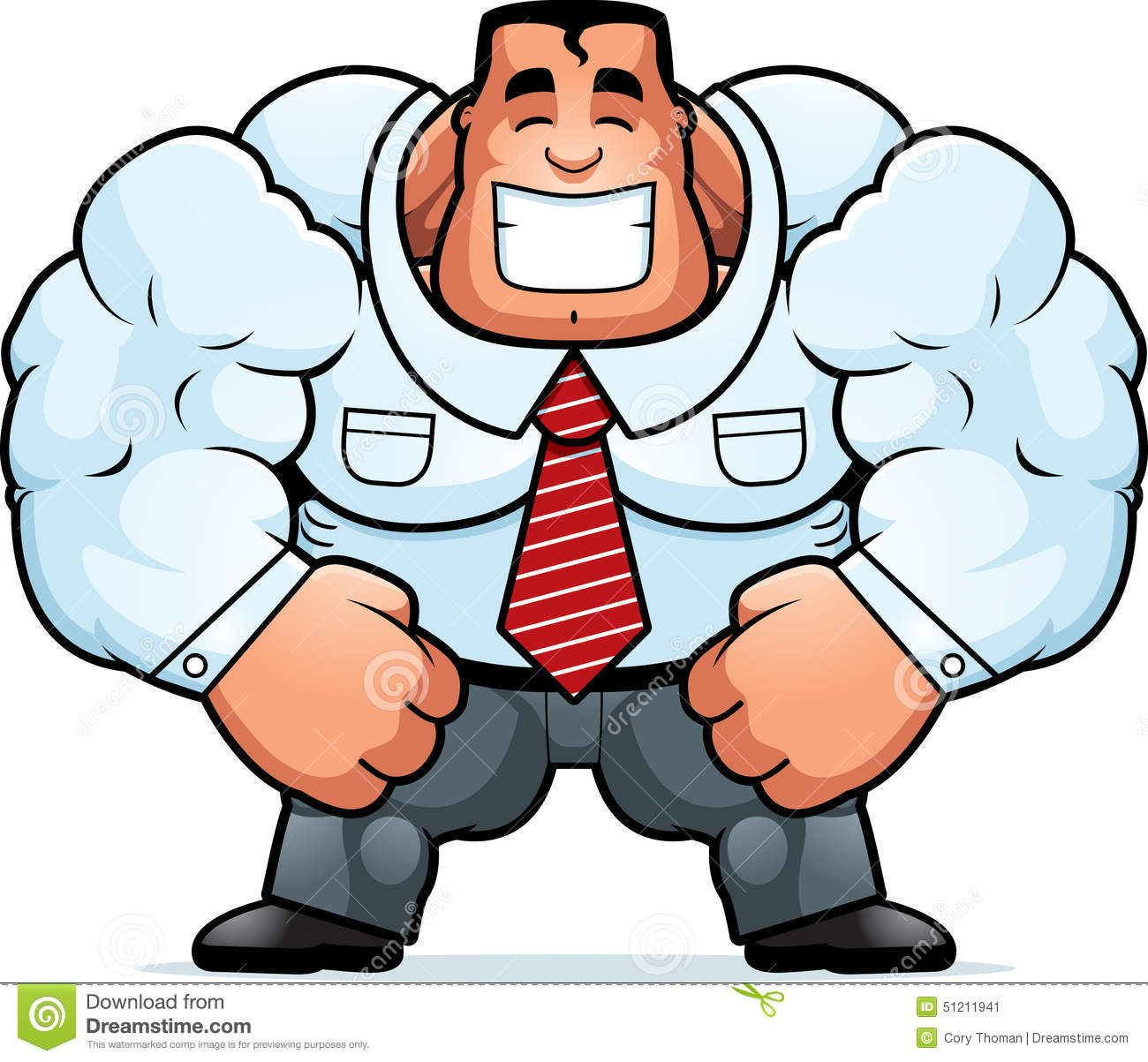 Higher risk of developing type 2 diabetes
Gender
Eat both after (within 2 hours)  also to replace.
Ethnicity
Age
Disability
Socio-economic
Increase risk of osteoporosis – as body loses muscle tone and bone strength
Strain on your back and joints – bad posture and joint damage
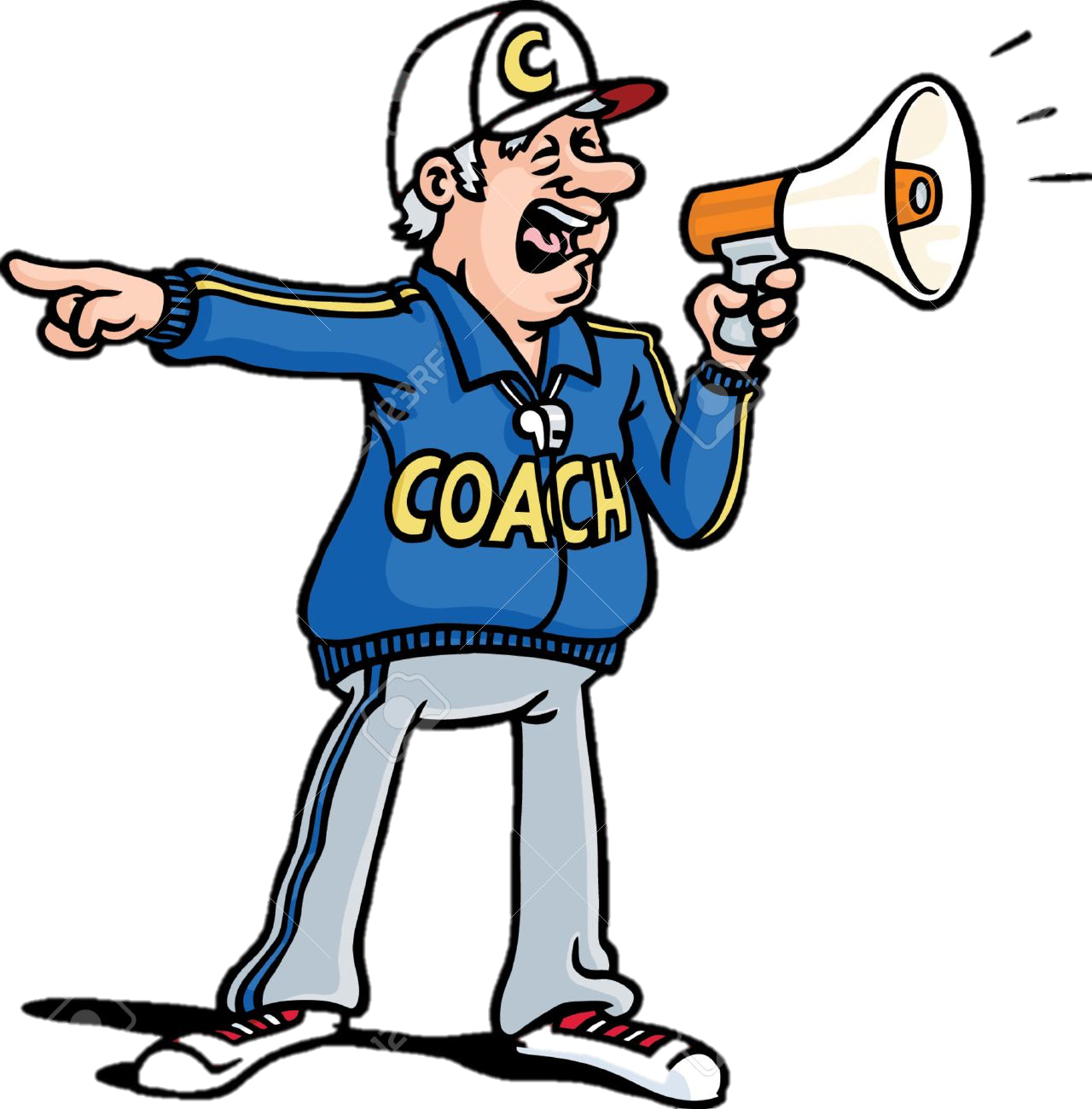 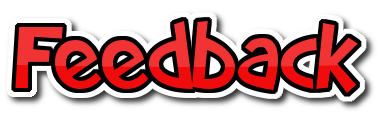 Optimum Weight
Extrinsic
Intrinsic
‘What you should weigh for good health’
Every
Can lead to emotional health problems so could lead to depression, lack of confidence etc
Alien
Games/ PE
Do
Should
Reduces flexibility, speed and agility – so effects performance
Sports Behaviour
Types of poor behavior
But remember for sport =
You know how you feel (inside). You can ‘feel’ how it went. Good for experienced performers, they can judge how it went
Someone else (external) tells you or shows you what happened, how to improve. Suited to beginners – they don’t have experience or knowledge to accurately assess their own performance
* Different sports have different optimum weights. 
* Sumo wrestler will need to be heavier then a marathon runner.
Sportsmanship
Gamesmanship
Deviance
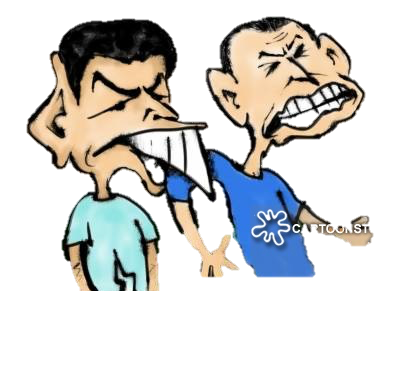 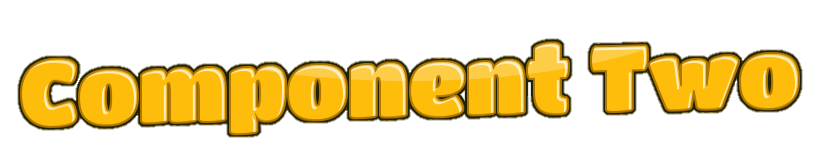 Gaining an advantage by using tactics that seem unfair, but aren't against the rules
Is behavior that goes against the moral values or laws of the sport
Being honest, sticking to the rules and treating your opponents with respect
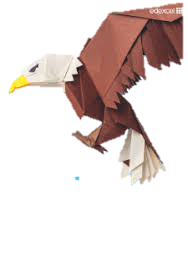 Concurrent
Later (after)
Terminal
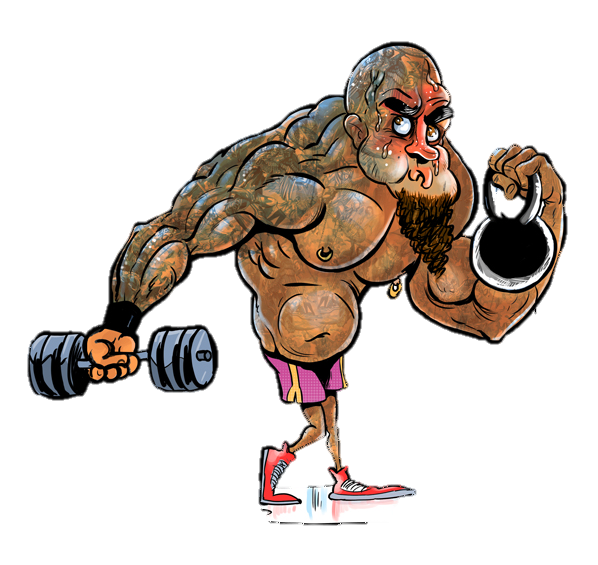 The four effects optimum body weight
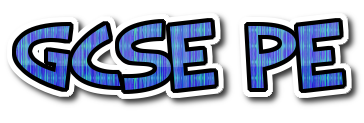 This is received during performance  
Current = during
This is received after performance
The more media coverage a sports gets more people watch it. Making sponsorship more valuable, as it can reach a larger audience
Bone Structure
Commercialisation, Media and Sponsorship
Product  become expensive which people may not be able to afford
Energy Balance
P = Put on weight
P = Plus size
Gender -
Sponsors may demand things done a certain way,
Big, 
Guys, Have, Muscle
N = no weight
Commercialisation of sport is all about making money from it!
Negative energy balance =
Media makes more people aware so might play it
Positive energy balance =
Neutral energy balance =
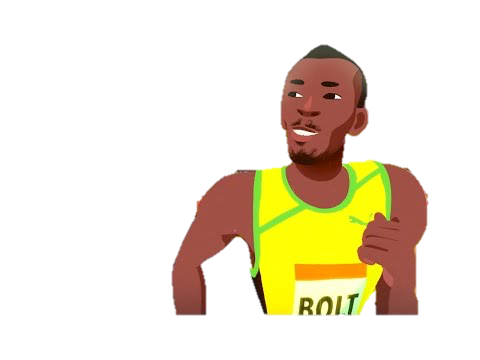 Height
Some sports rules change
Sponsors try and get to high achieving teams and sports people.  They get money as they are associated with them
More food then energy – weight gain (fat stores)
Same food and energy = maintain weight
More energy then food – weight loss
Advantages 
Disadvantages
Beauty parade effect – the most attractive athletes may get the most support, meaning other good sports people get missed out
Muscle girth
Provides many sources of funds for individuals, groups and competition
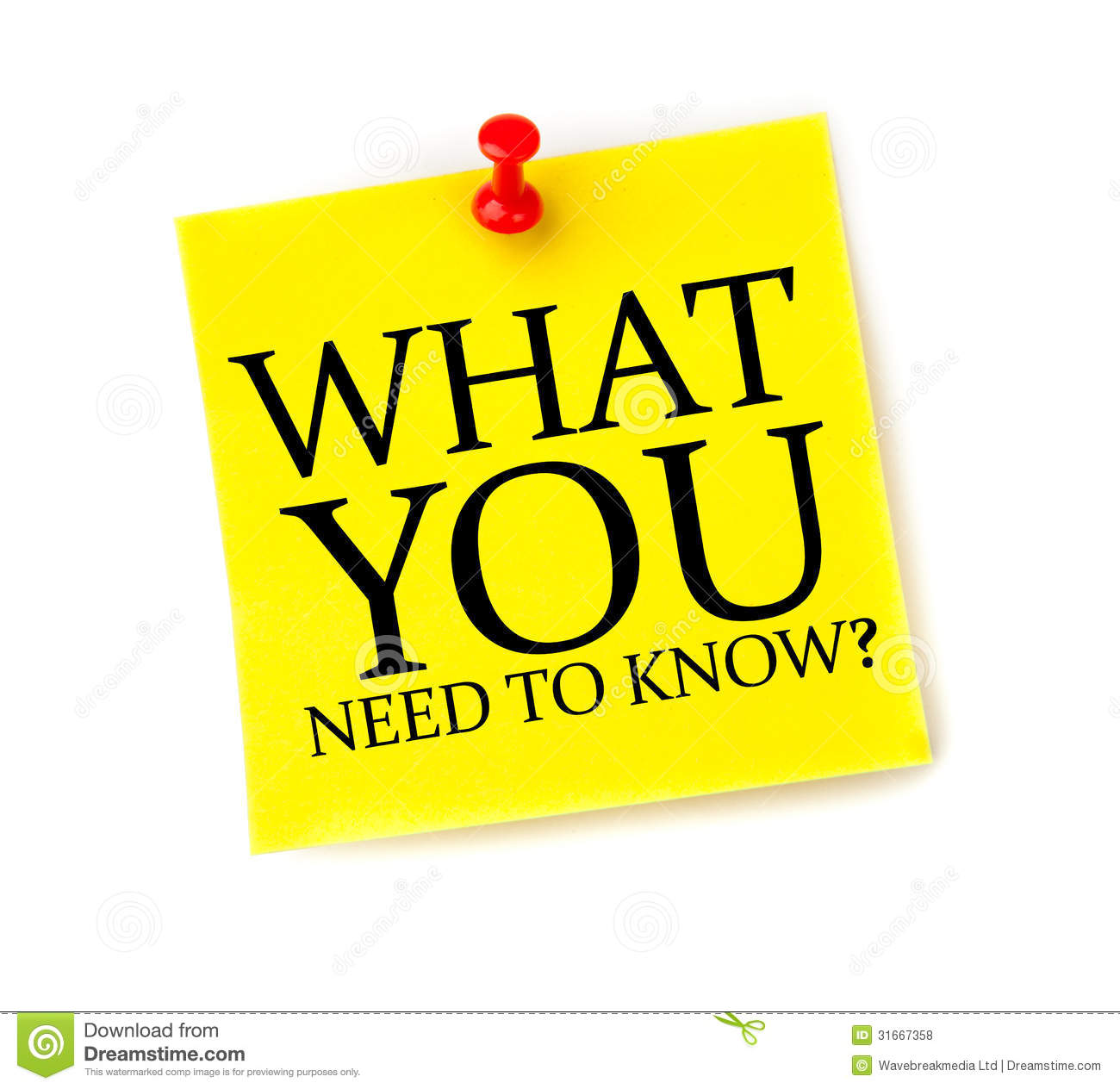 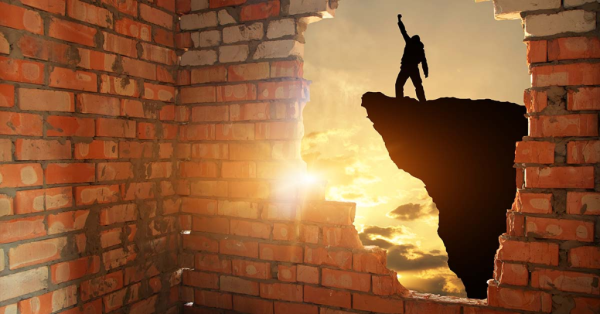 LETS BREAK IT DOWN….
REMEMBER…
You need to have some idea of all
BUT
Only focus on KNOWING two in detail
Use the information in this PowerPoint to complete the next slide…
EXERCISE AND HEALTH BENEFITS
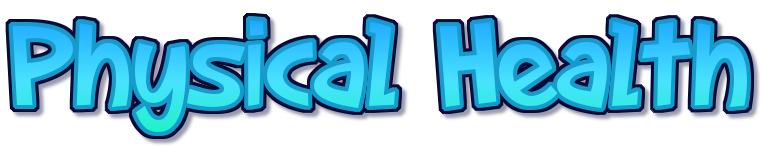 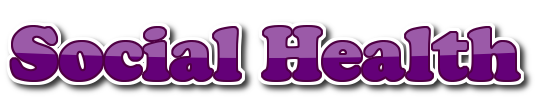 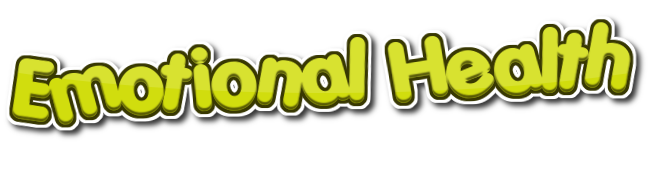 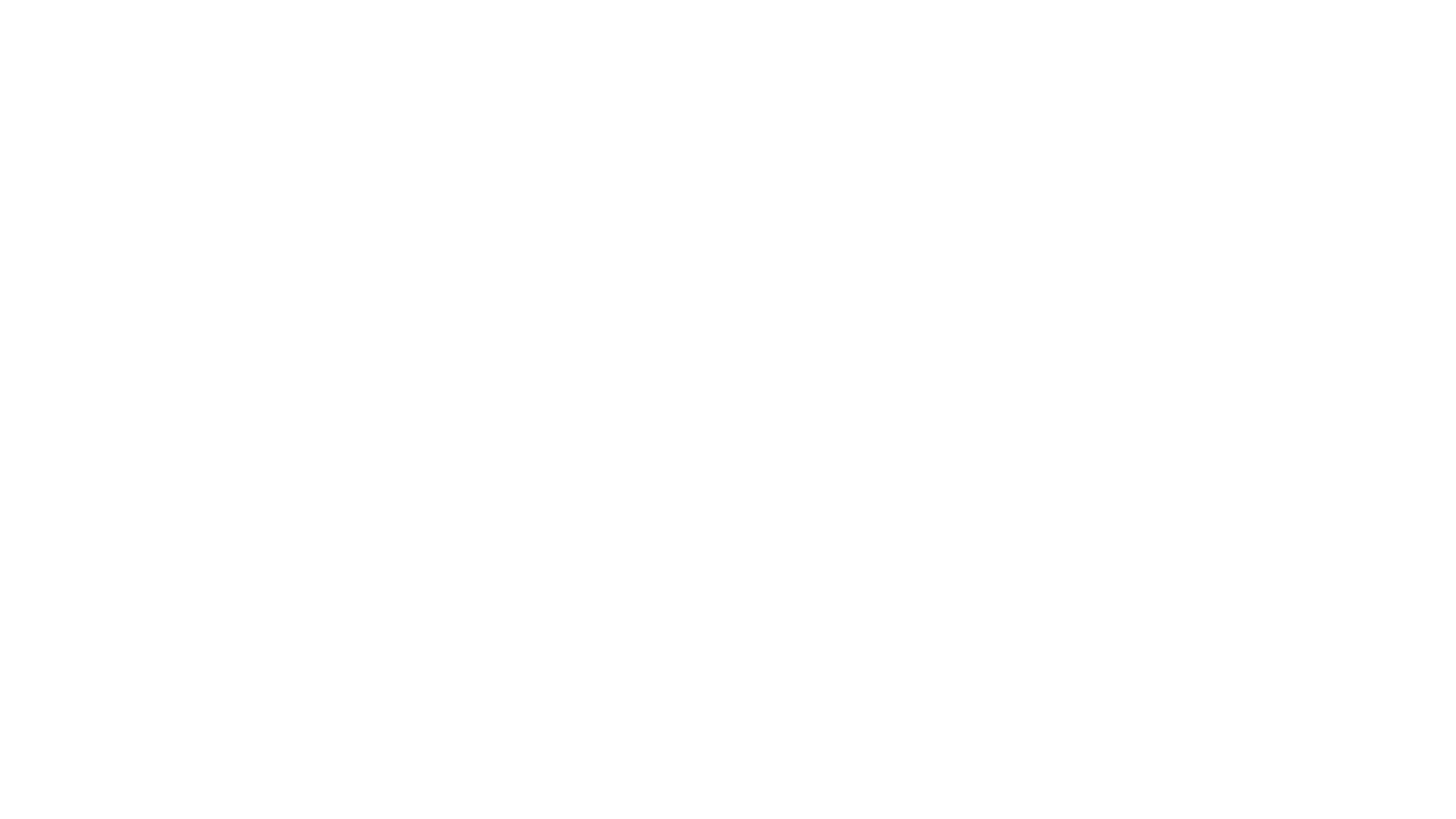 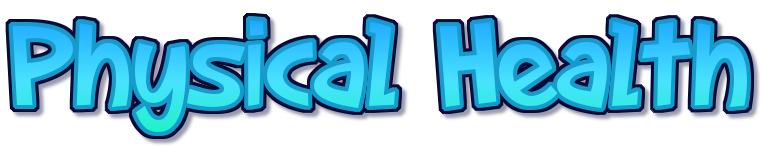 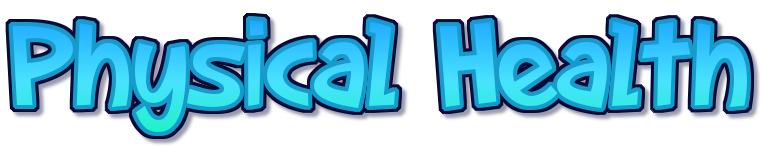 Good physical health can help your health by…
reduces the risk of CHD, strokes and damage to arteries
Exercise Reduces the risk of long term physical health
prevents high blood pressure,
Increase levels of high density lipoproteins (HDL) – which removes cholesterol from arteries
Challenge - How
Reduce the risk of obesity
can increase your components of fitness
Reduces the chance of type-2 diabetes Diabetes = high blood sugar level
prevents osteoporosis
Challenge - Answers
Exercise Reduces the risk of LONG TERM health
reducing the risk of CHD, strokes and damage to arteries
Aerobic exercise = Blood can flow easily,
prevents high blood pressure,
Increase levels of high density lipoproteins (HDL) – which removes cholesterol from arteries
Low Aerobic exercise = Fat burning zone
By training using the different methods you will increase. E.g resistance training = hypertrophy of the muscles
Reduce the risk of obesity
can increase your components of fitness
This is when you don’t have enough insulin, this controls blood sugar or Body cells aren’t reacting to insulin (insulin-resistant). Exercise 
keeps your weight down (preventing)
Reduces the likelihood of insulin-resistant
Reduces the chance of type-2 diabetes Diabetes = high blood sugar level
Weight baring exercise (e.g. where you use your feet and legs to support you e.g. running)
prevents osteoporosis
Exam Question: 
Explain one way that regular exercise helps to prevent type-2 diabetes (2)
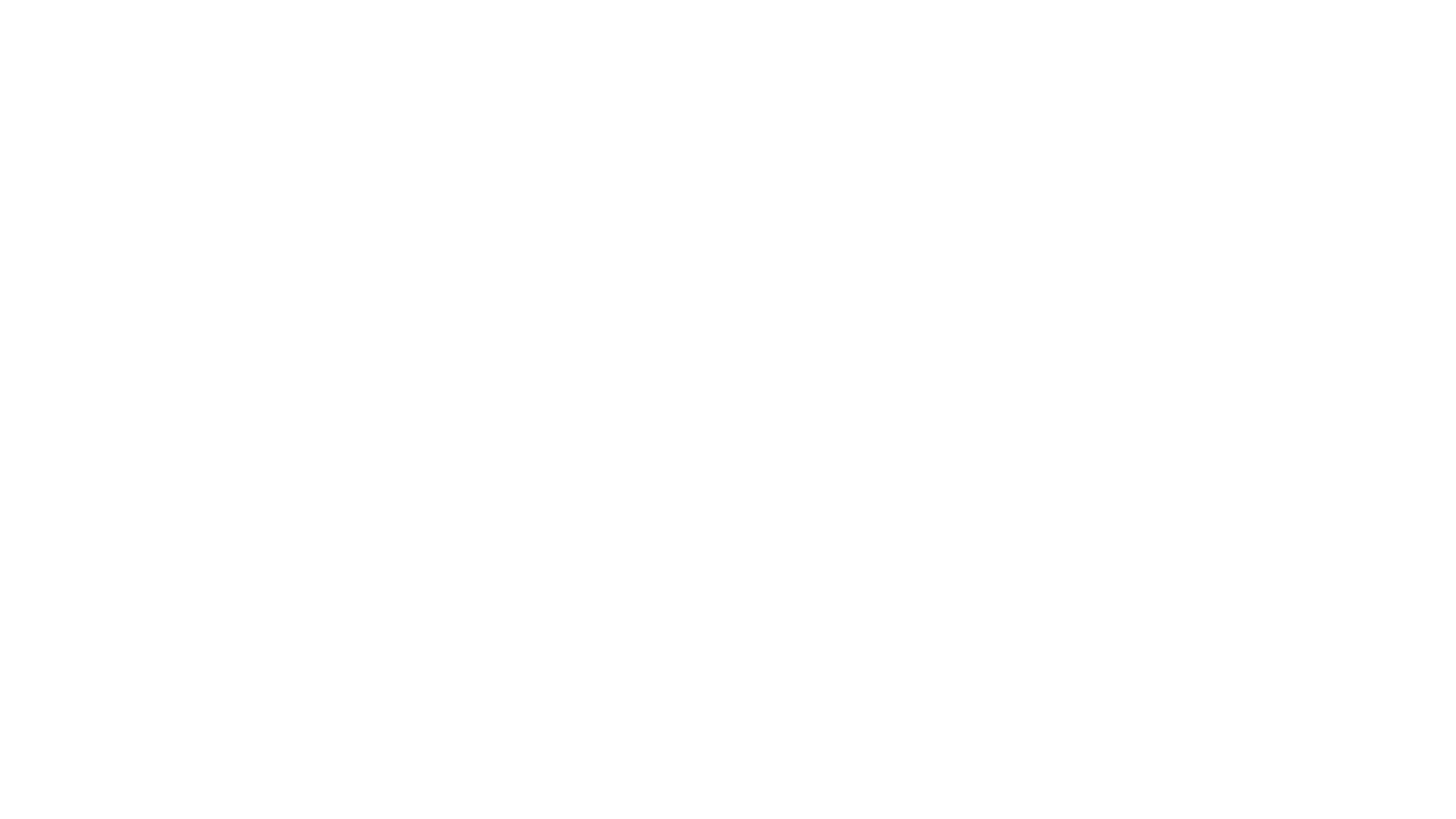 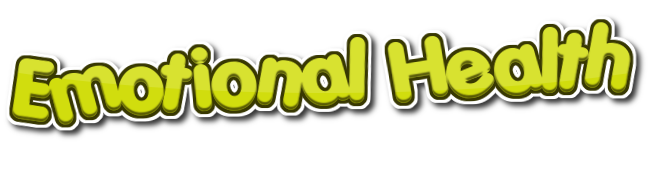 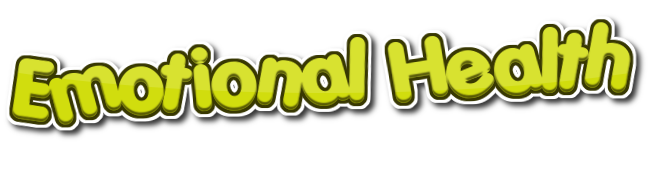 Taking part in sport can have emotional benefits
relieve stress
Increased self esteem (opinion of yourself) and confidence
Exercise Reduces the risk of long term emotional health
Reducing the risk of mental illness
Challenge - How
Increased the level of serotonin to reduce depression
improve your ability to deal with pressure and mange emotions
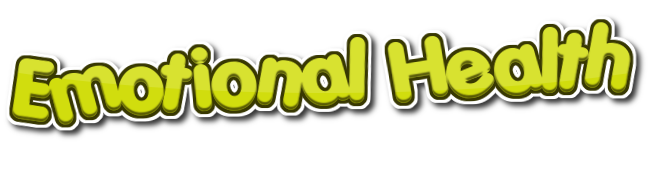 Challenge - Answers
Taking part in sport can have emotional benefits
by taking your mind off whatever is worrying you by making you feel happy. Preventing stress related illnesses
relieve stress
Increased self esteem (opinion of yourself) and confidence
which makes you feel better about yourself e.g. feel you have achieved something
Reducing the risk of mental illness
The level of endorphins in your brain increases. These make your feel good,
Increased the level of serotonin to reduce depression
Increased the level of serotonin (feel good molicule) in your brain. This may help reduce mental illness as low levels of serotonin are connected with depression
improve your ability to deal with pressure and mange emotions
Competing against others / yourself can get you ready and more mentally strong when difficult times come
Exam Question: 
Callum has exams coming up but decides to continue playing football justify why this is a good idea(2)
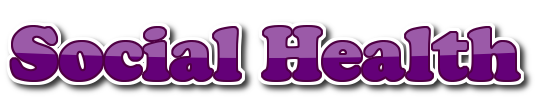 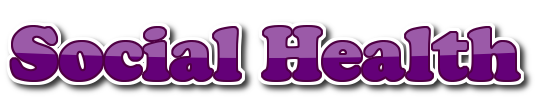 help you make friends
Exercise Reduces the risk of long term Social health
Improve teamwork, which improves how you cooperate and work with others
Challenge - How
Challenge - How
Being part of a team will help you feel more involved in society
Makes you socialises with your current friends
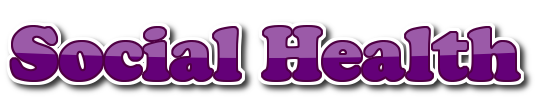 Challenge - Answers
Taking part in sport can have SOCIAL benefits
help you make friends
with people of different ages and backgrounds but of the same interests.
Improve teamwork, which improves how you cooperate and work with others
Team activities like basketball, you have to practice working together to be successful
Being part of a team will help you feel more involved in society
Useful in making you successful, which will increase your self-worth.
Makes you socialises with your current friends
Improves cooperation
Exam Question: 
Ruby just moved to Dudley, she is a 35 year old female who has never played sport. Explain 3 benefits on her health if she joins her local netball team (3)
DO NOW ACTIVITY:
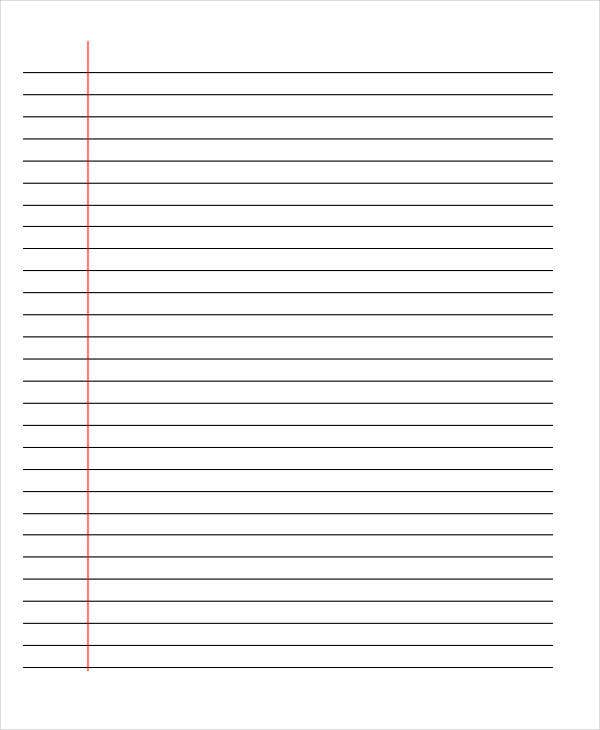 Exercise can keep you healthy, what does healthy mean and what are the benefits of being healthy? (7)
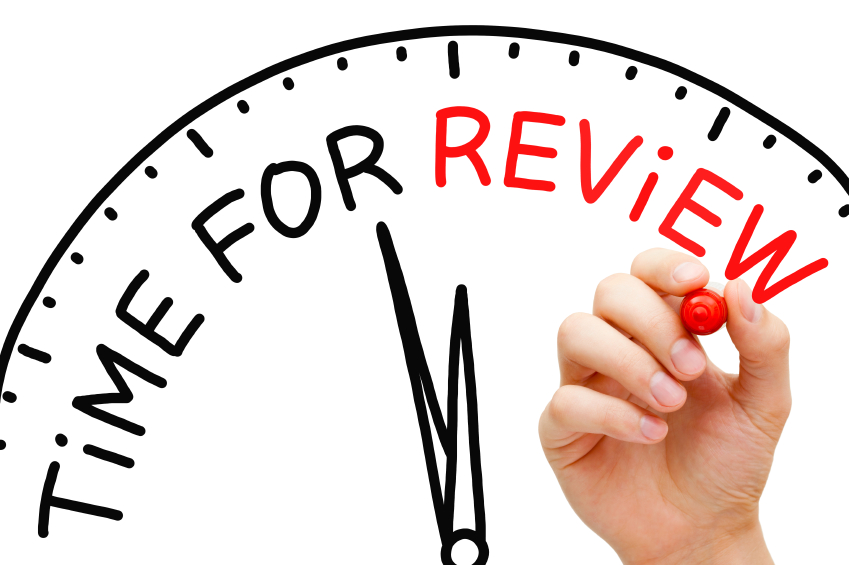 GREEN PEN
REDO…
1)Defo of health
2) Examples of each (good)       explain (outstanding)
Key
Task: Highlight each statement to its correct benefit
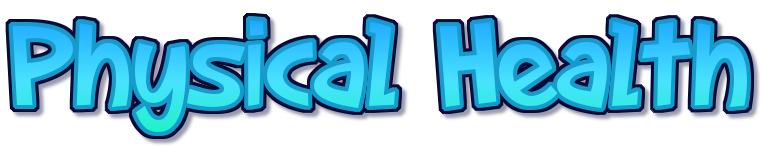 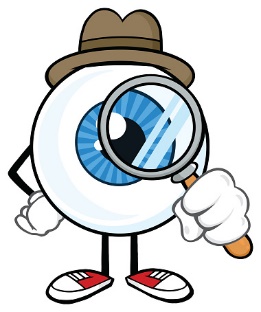 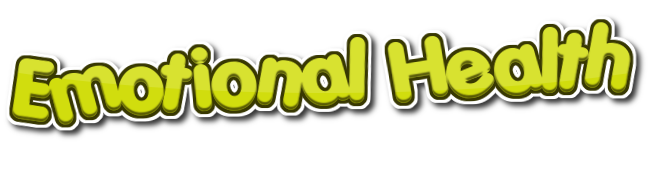 Aerobic exercise = prevents high blood pressure, heart stronger and arties elastic, helping remove cholesterol
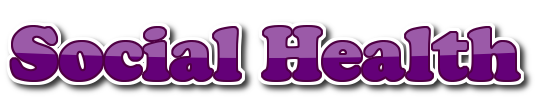 Weight baring exercise (e.g. where you use your feet and legs to support you e.g. running) – prevents osteoporosis
It can help you make friends with people of different ages and backgrounds.
Increased self esteem (opinion of yourself) and confidence which makes you feel better about yourself e.g. feel you have achieved something
Useful in making you successful, which will increase your self-worth. Being part of a team will help you feel more involved in society
The level of endorphins in your brain increases. These make your feel good, reducing the risk of mental illness such as depression.
Competing against others / yourself can improve your ability to deal with pressure and mange emotions
Blood can flow easily, reducing the risk of CHD, strokes and damage to arteries
Increased the level of serotonin in your brain. This may help reduce mental illness as low levels of serotonin are connected with depression
Reduce the risk of obesity
Team activities like basketball, you have to practice teamwork, which improves how you cooperate and work with others
Can relieve stress and tension by taking your mind off whatever is worrying you by making you feel happy. Preventing stress related illnesses
Makes you socialises with your current friends
Increase levels of high density lipoproteins (HDL) – which removes cholesterol from arteries
By training you can increase your components of fitness which will help your physical health:
Reduces the chance of type-2 diabetes
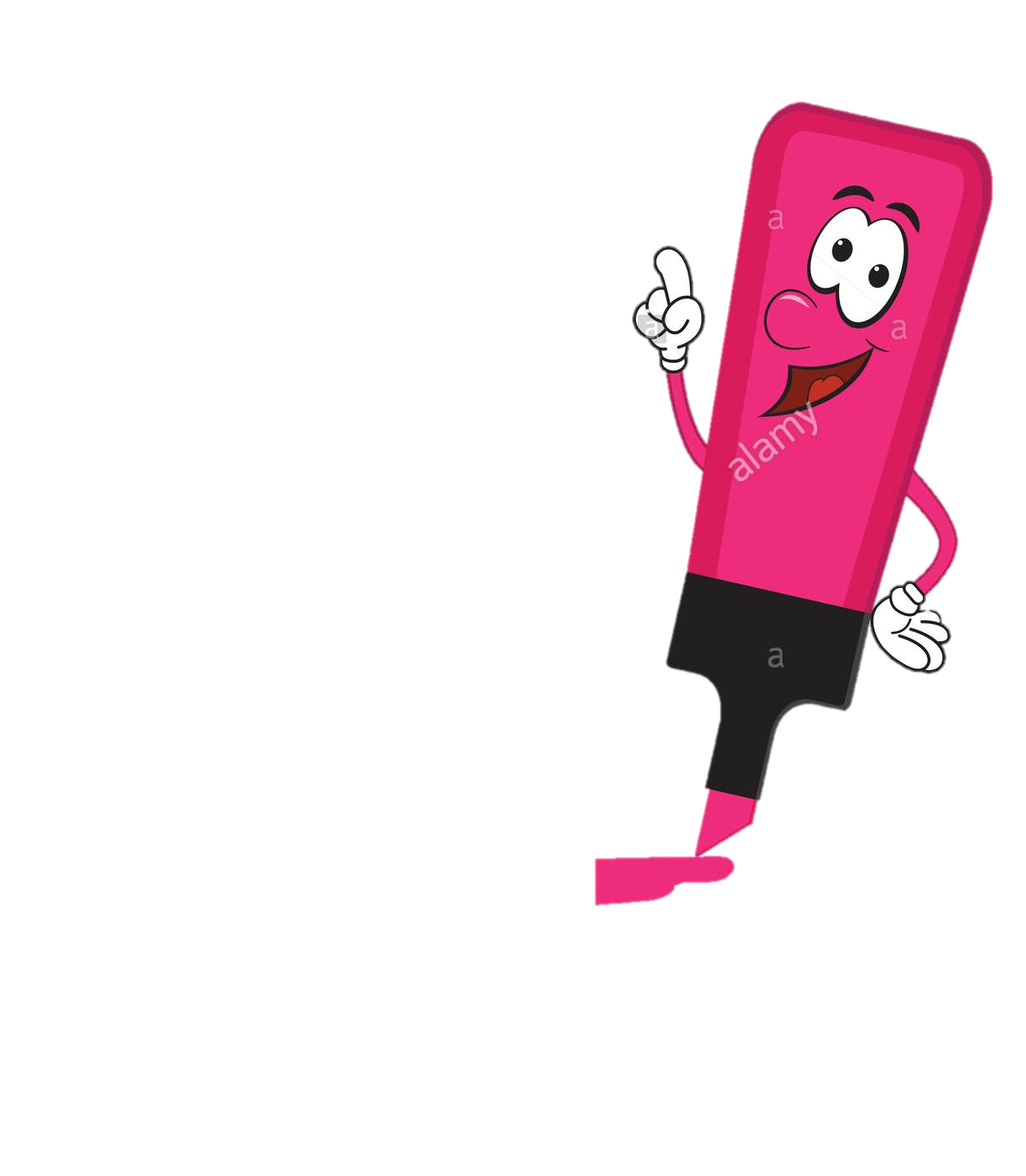 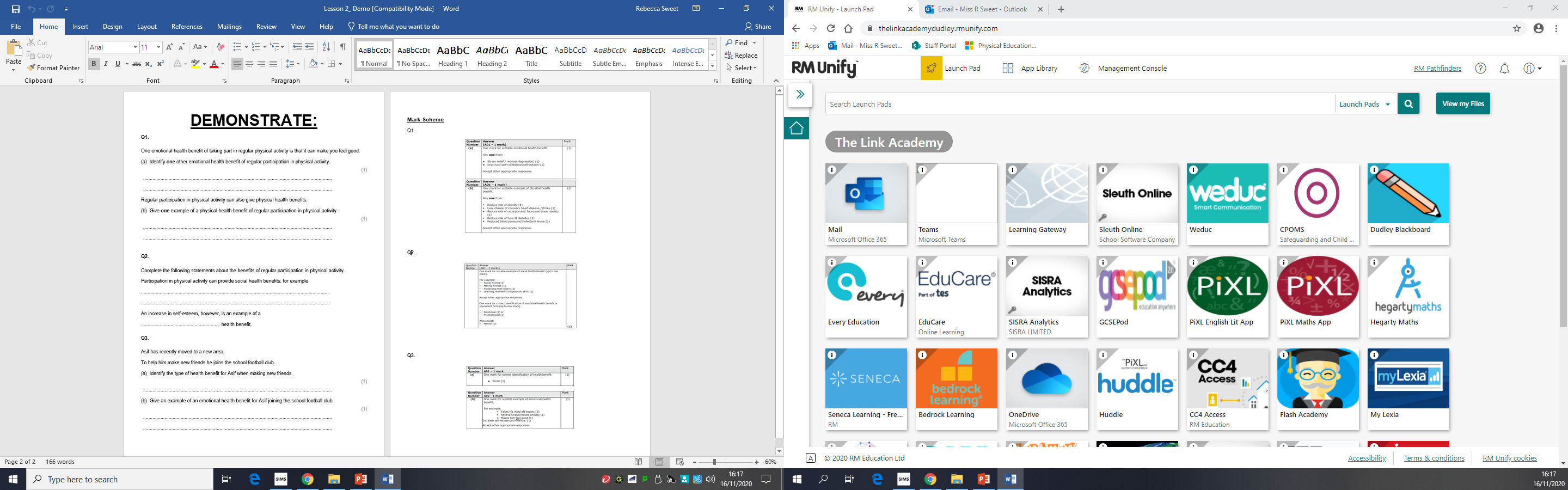 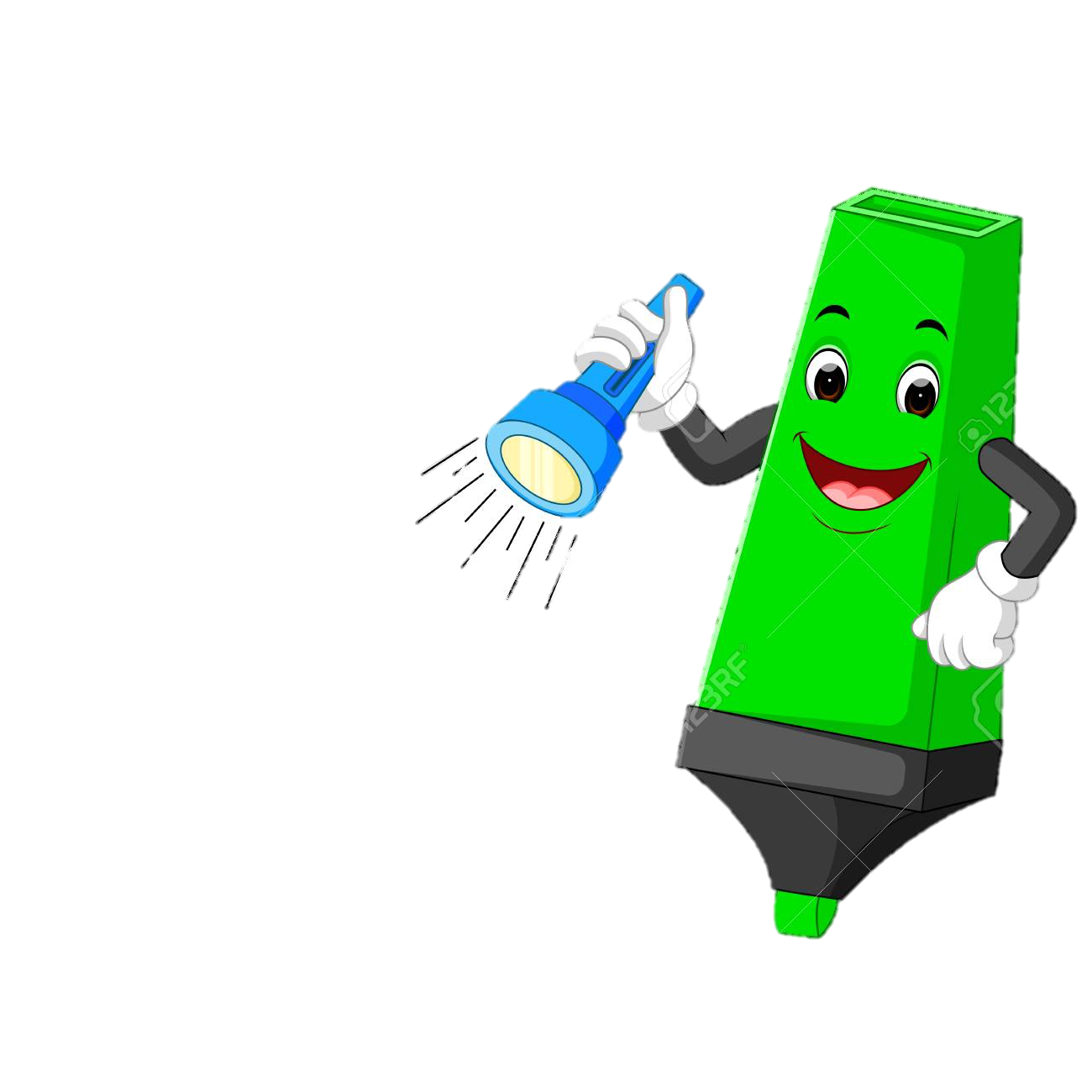 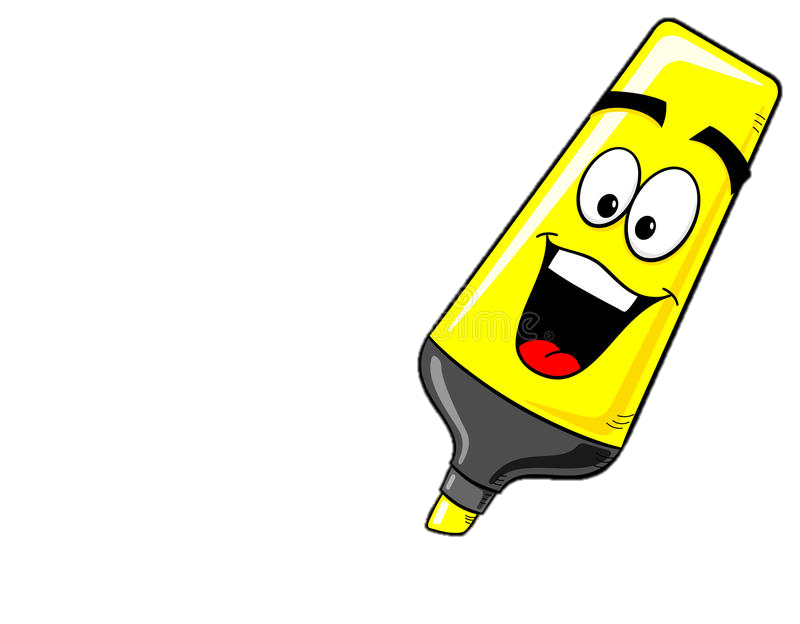 Physical, Emotional, Social effect
Progress Indicators:
ANSWERS
Exam Question: 
Explain one way that regular exercise helps to prevent type-2 diabetes (2)
You are far more ay risk if you are overweight (1) exercise helps you maintain a healthy weight, this could prevent type 2 diabetes (1)

Exercise improves insulin sensitivity (1) this means you are less likely to become insulin-resistant, so are less likely to get type 2 diabetes (1)
Exam Question: 
Callum has exams coming up but decides to continue playing football justify why this is a good idea(2)
Playing football will take his mind of the stress of exams (1)
plus
If he didn’t continue playing football he might get stressed out and develop mental health issues such as depression (1)
Or
The level of endorphins in his brain will increases meaning he will feel good
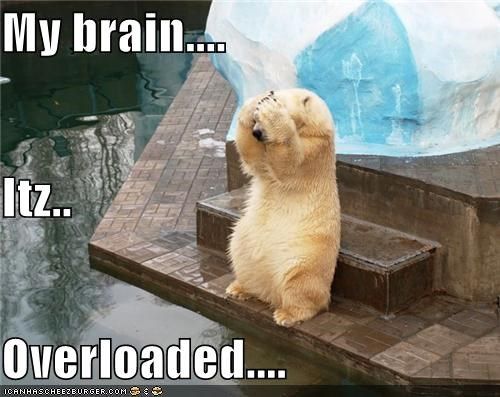 Exam Question: 
Ruby just moved to Dudley, she is a 35 year old female who has never played sport. Explain 3 benefits on her health if she joins her local netball team (3)
3 benefits that haven’t been specific ALWAYS say ONE OF EACH!
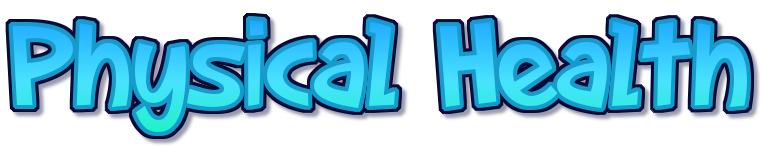 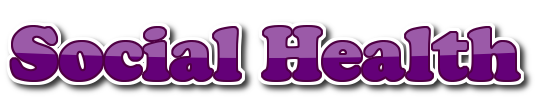 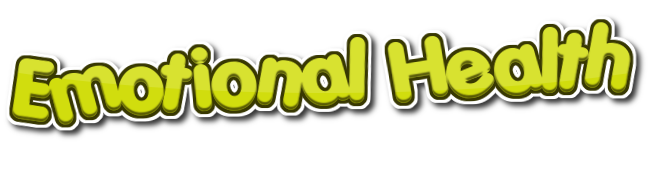 Reduce the risk of obesity
help you make friends
relieve stress
Improve teamwork, which improves how you cooperate and work with others
prevents osteoporosis
Increased self esteem (opinion of yourself) and confidence
Key
Task: Highlight each statement to its correct benefit
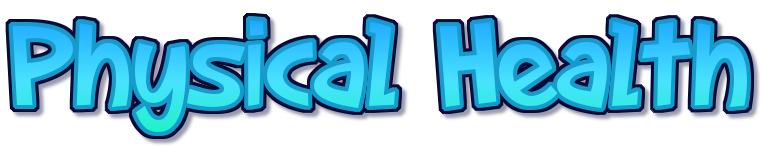 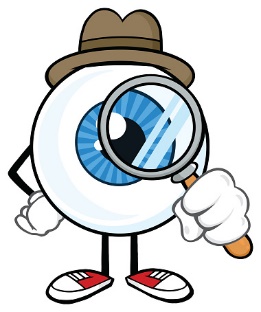 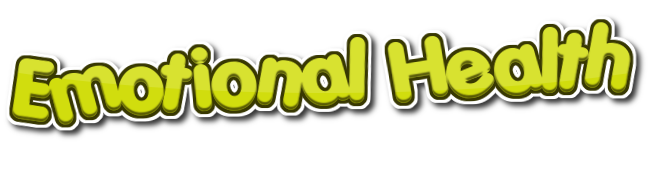 Aerobic exercise = prevents high blood pressure, heart stronger and arties elastic, helping remove cholesterol
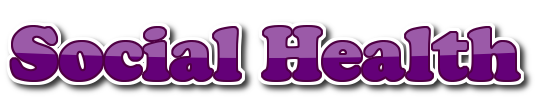 Weight baring exercise (e.g. where you use your feet and legs to support you e.g. running) – prevents osteoporosis
It can help you make friends with people of different ages and backgrounds.
Increased self esteem (opinion of yourself) and confidence which makes you feel better about yourself e.g. feel you have achieved something
Useful in making you successful, which will increase your self-worth. Being part of a team will help you feel more involved in society
The level of endorphins in your brain increases. These make your feel good, reducing the risk of mental illness such as depression.
Competing against others / yourself can improve your ability to deal with pressure and mange emotions
Blood can flow easily, reducing the risk of CHD, strokes and damage to arteries
Reduce the risk of obesity
Increased the level of serotonin in your brain. This may help reduce mental illness as low levels of serotonin are connected with depression
Team activities like basketball, you have to practice teamwork, which improves how you cooperate and work with others
Can relieve stress and tension by taking your mind off whatever is worrying you by making you feel happy. Preventing stress related illnesses
Makes you socialises with your current friends
Increase levels of high density lipoproteins (HDL) – which removes cholesterol from arteries
By training you can increase your components of fitness which will help your physical health:
Reduces the chance of type-2 diabetes
Mark Scheme
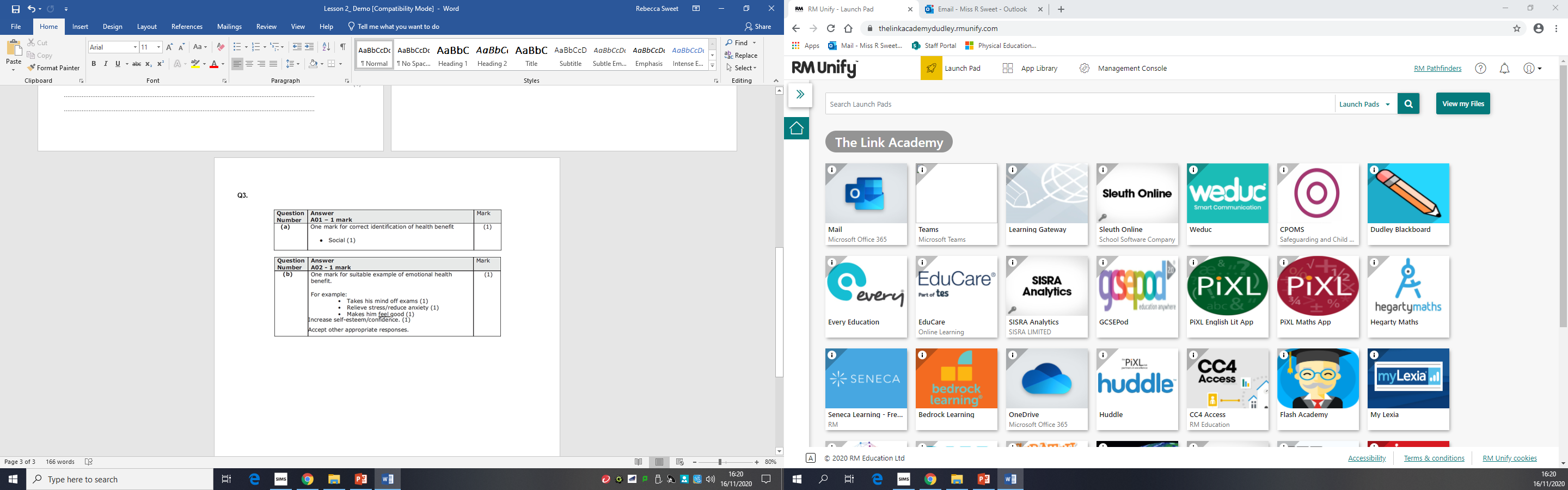 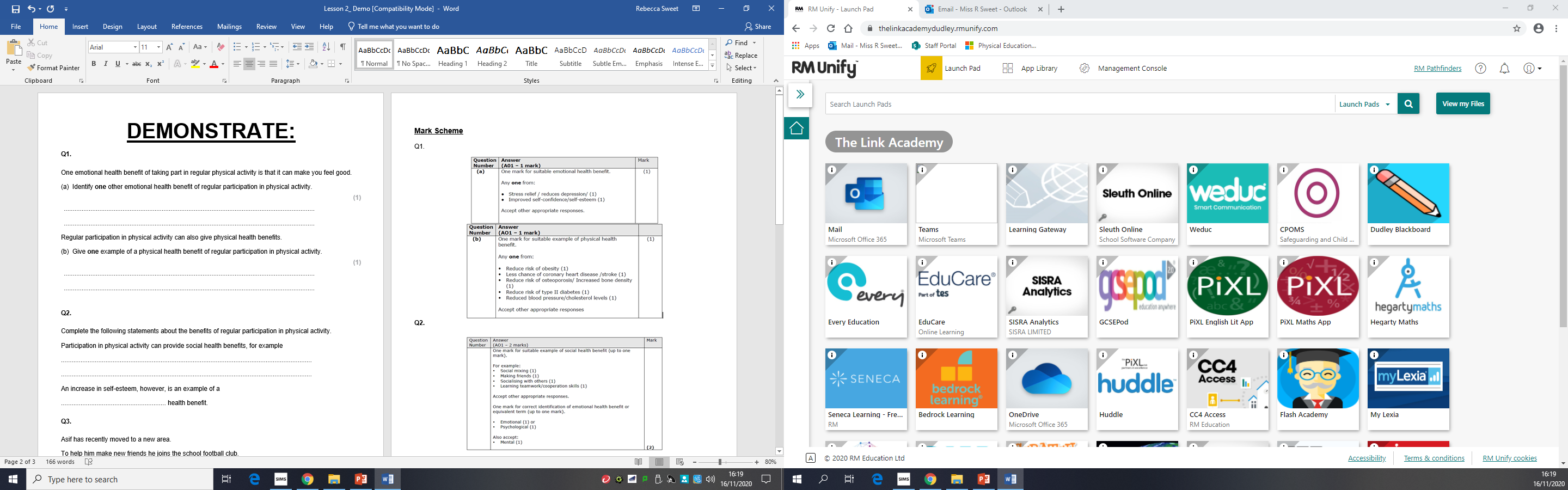 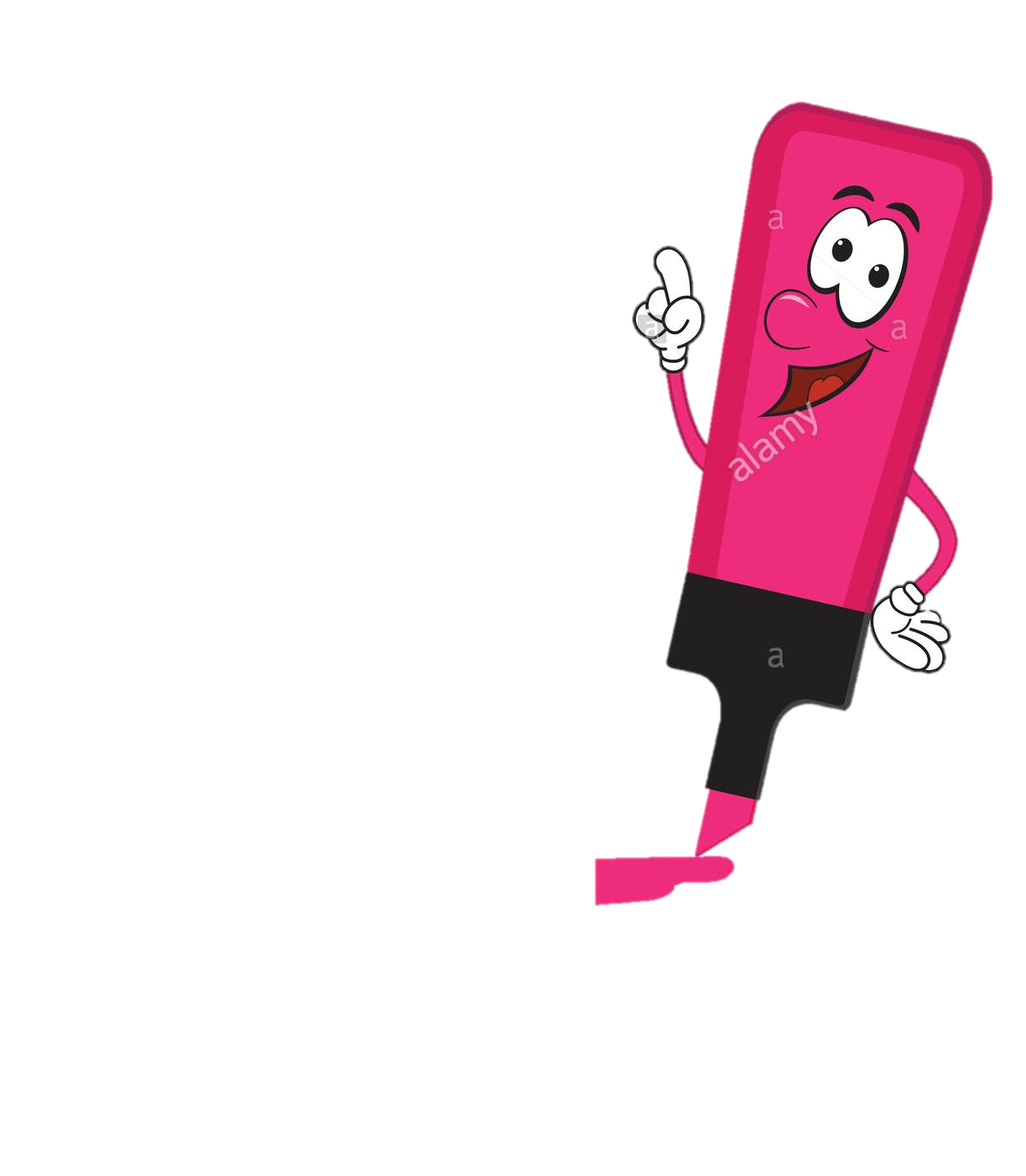 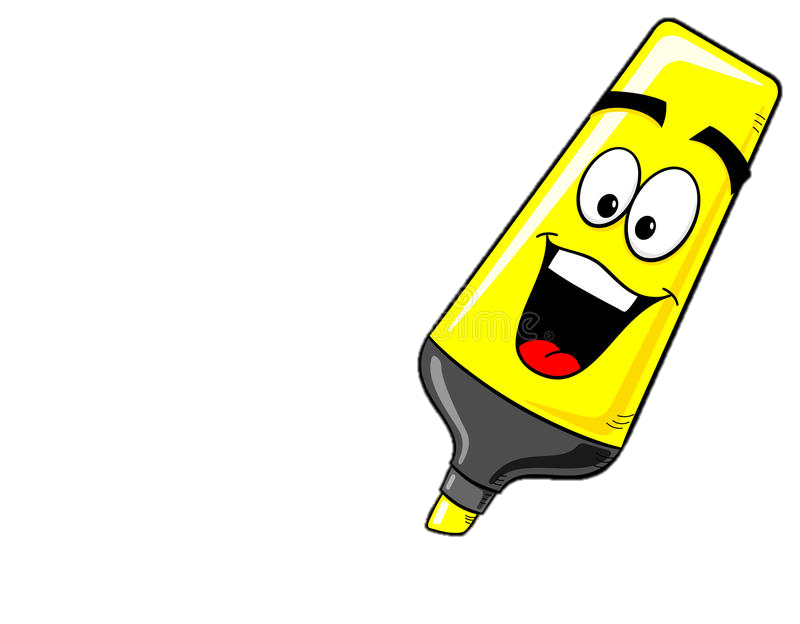 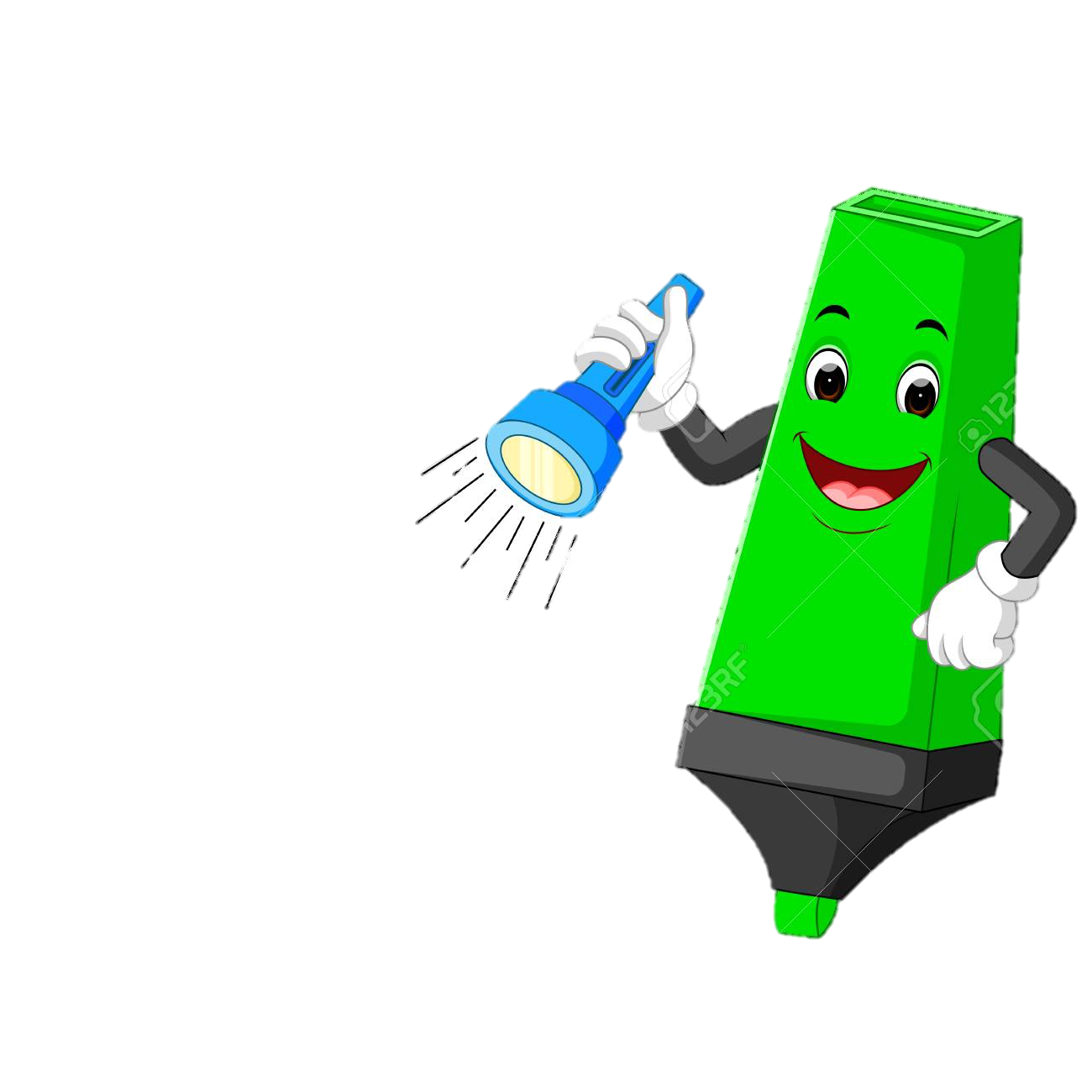 0-2
3-4
5
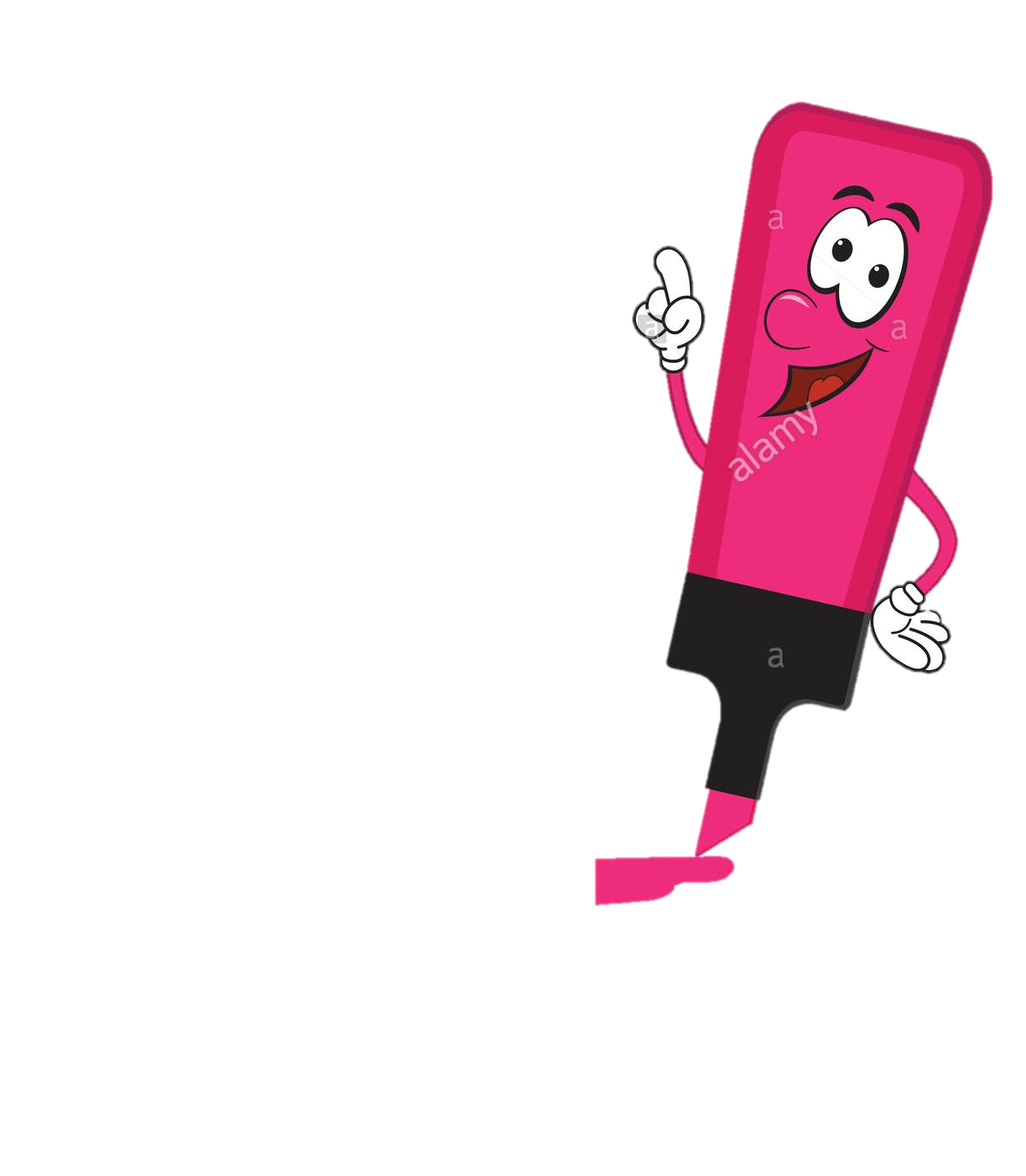 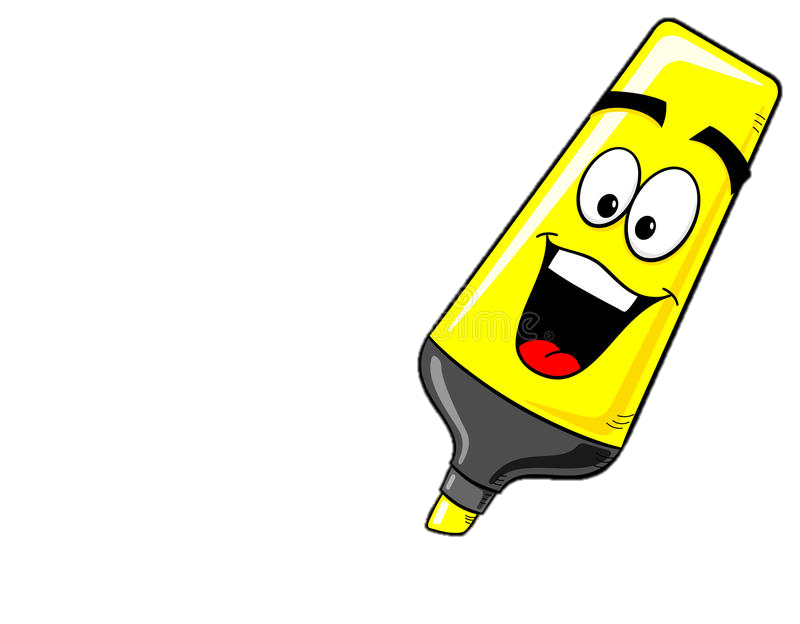 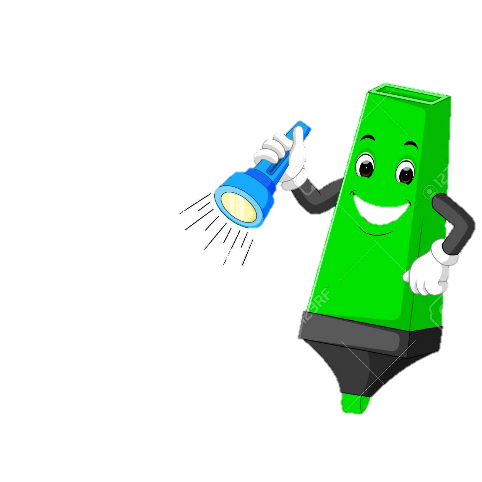 Connect
5
0-2
3-4
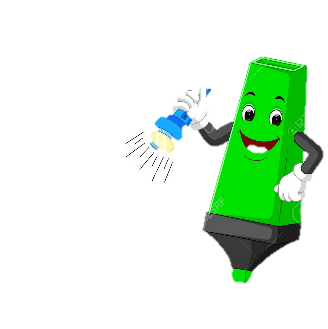 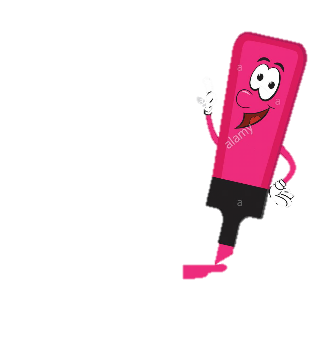 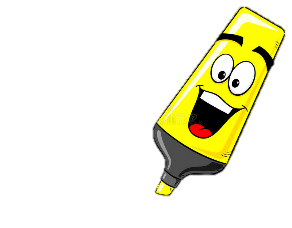 Justify which type of benefit is most improved for a 55year old female who lives on her own.
List and state the 3 Benefits of exercise with 1 examples of each
Explain how health is improved through exercise giving 2 examples of each type of benefits